Unit 2
A new student
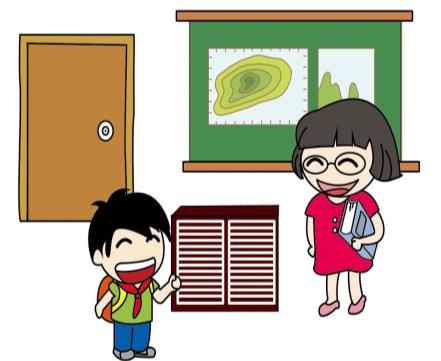 第一课时
WWW.PPT818.COM
Introduce
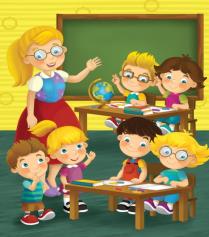 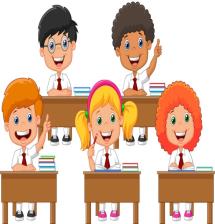 How many classrooms are there in our school?
Are there any computer rooms? 
Is there a music room?
They’re on the third floor.
It’s on the first floor.
“How many···are there···?” 
“Is/are there···?”
“It’s/They’re on the···floor”
Words
show around带领…参观
常用短语： show sb around   带领某人参观
show something around   显示周围的东西
show one around    四处逛逛
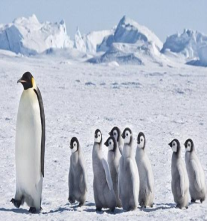 eg: I’ll show you around.
小练习：For the first time you come here, let me       you       .
 A. show around    B. show off
A
Words
have a look  看一看
常用短语：have a new look      呈现新面貌
                    have a rough look    走马观花的看
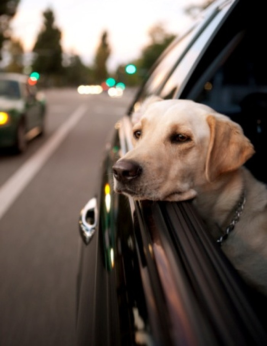 eg：Please have a look. 请您过目。
小练习：Get onto my shoulders and                over the fence.
                 A. look after       B. have a look
B
Expressions
Is there a music room?  有音乐教室吗？
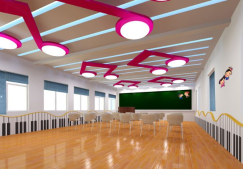 There be 的疑问句：
（1）There be 句型的一般疑问句是将be 放在there 之前。
          回答时用yes或no，后面接简单答语。
eg：--Is there a cake on the table? .   --Yes，there is. / No，there isn’t. 
        --Will there be a party tonight？--Yes，there will./ No, there won’t
Expressions
（2）There be 句型的特殊疑问句，主要有how many和how much做引导词有两种情况：
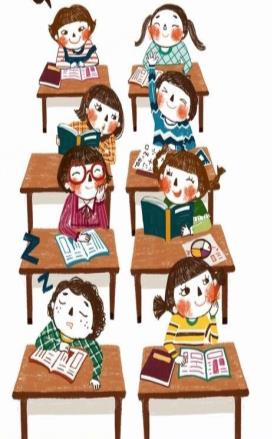 eg:  How many students are there in your school?
          How much money is there in your pocket?
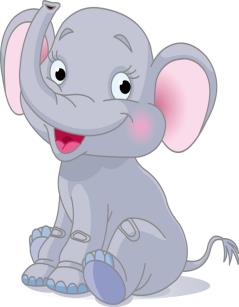 Expressions
（3）There be 句型的反意疑问句：
eg: There is a cup on the table, isn’t there?
          There is some orange in the glass, isn’t there?
          There are a lot of letters in the mailbox, aren’t there?
          There will be a new hospital nearby, won’t there?
Dialogue
Talk about your school using“Is/Are there…?”.
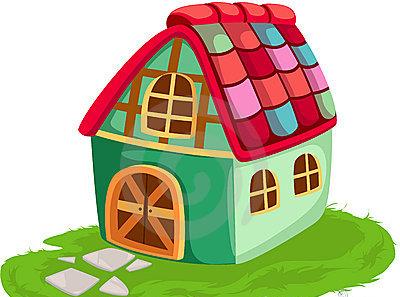 Summary
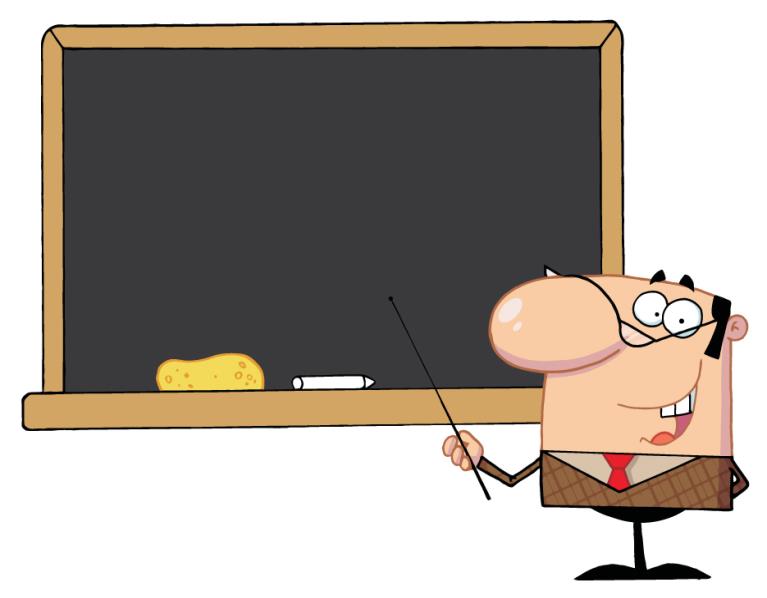 show around 
have a look
Is/Are there···?
Exercise
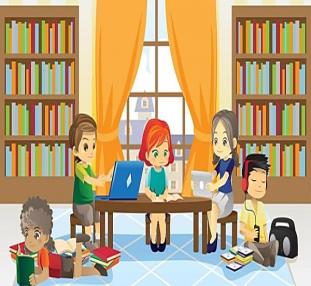 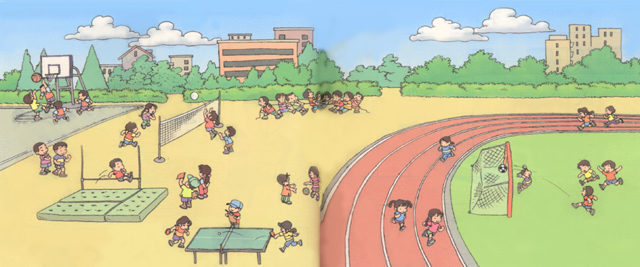 play
i       a    r
l_ b r __ __ y
______     ground
Exercise
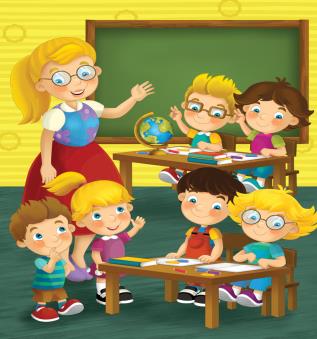 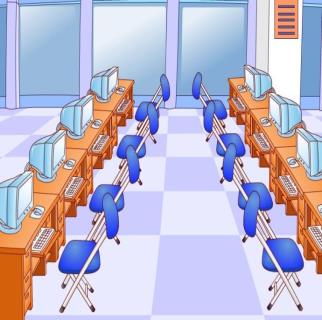 computer
class
_______room
_______room
Exercise
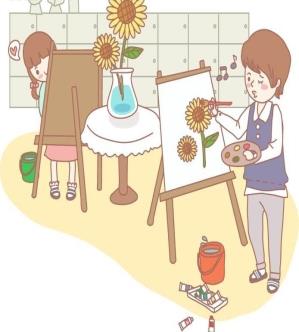 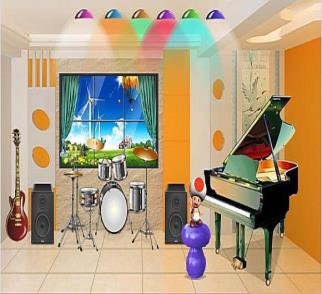 art
music
_______room
_______room
Exercise
（）1、____there two dogs?
         A. Is            B. Are               C. Am
（）2、____ there a people?
        A. Is             B. Are                C. Am
（）3、How many music rooms _______ in your school?.
       A. is there     B. are there        C. there
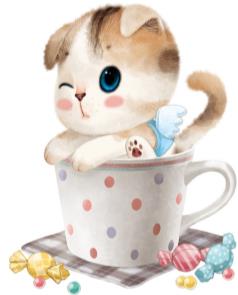 B
A
B
Homework
Text dialogue performance: a group of three students.
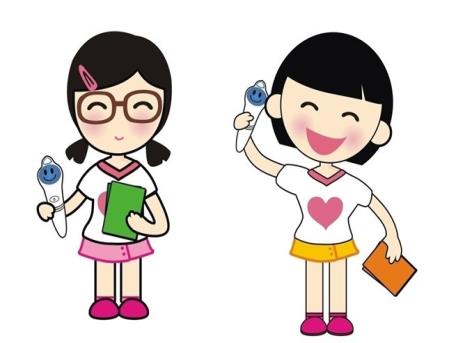